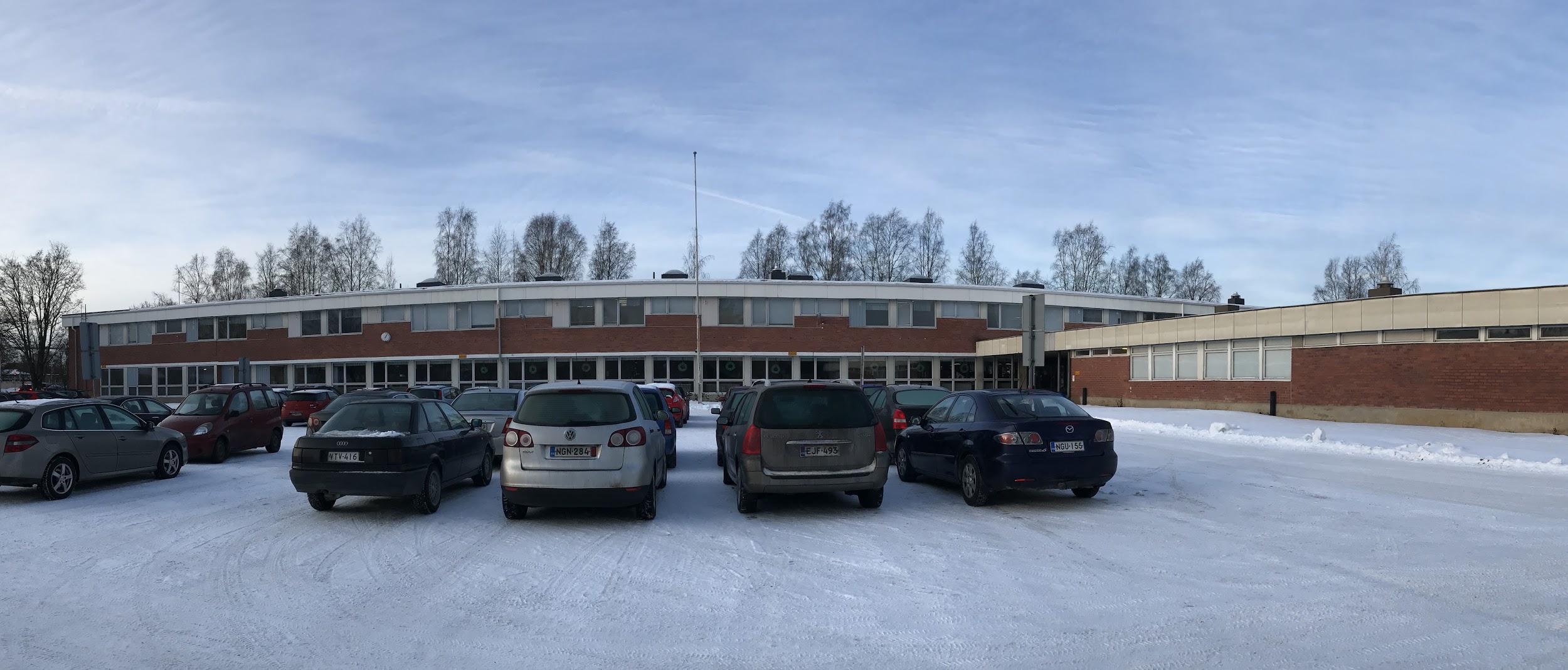 The upper secondary school of Lapua
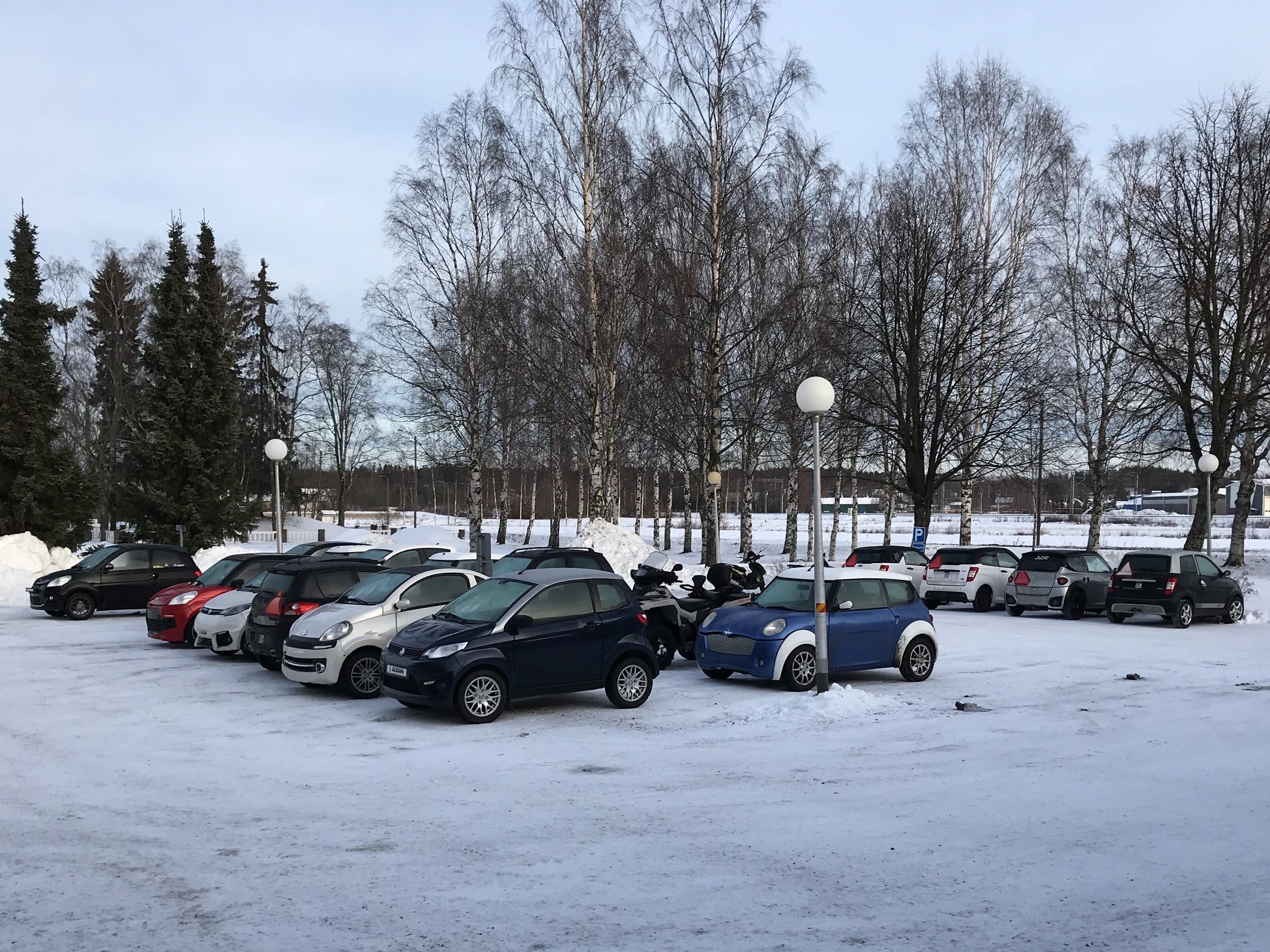 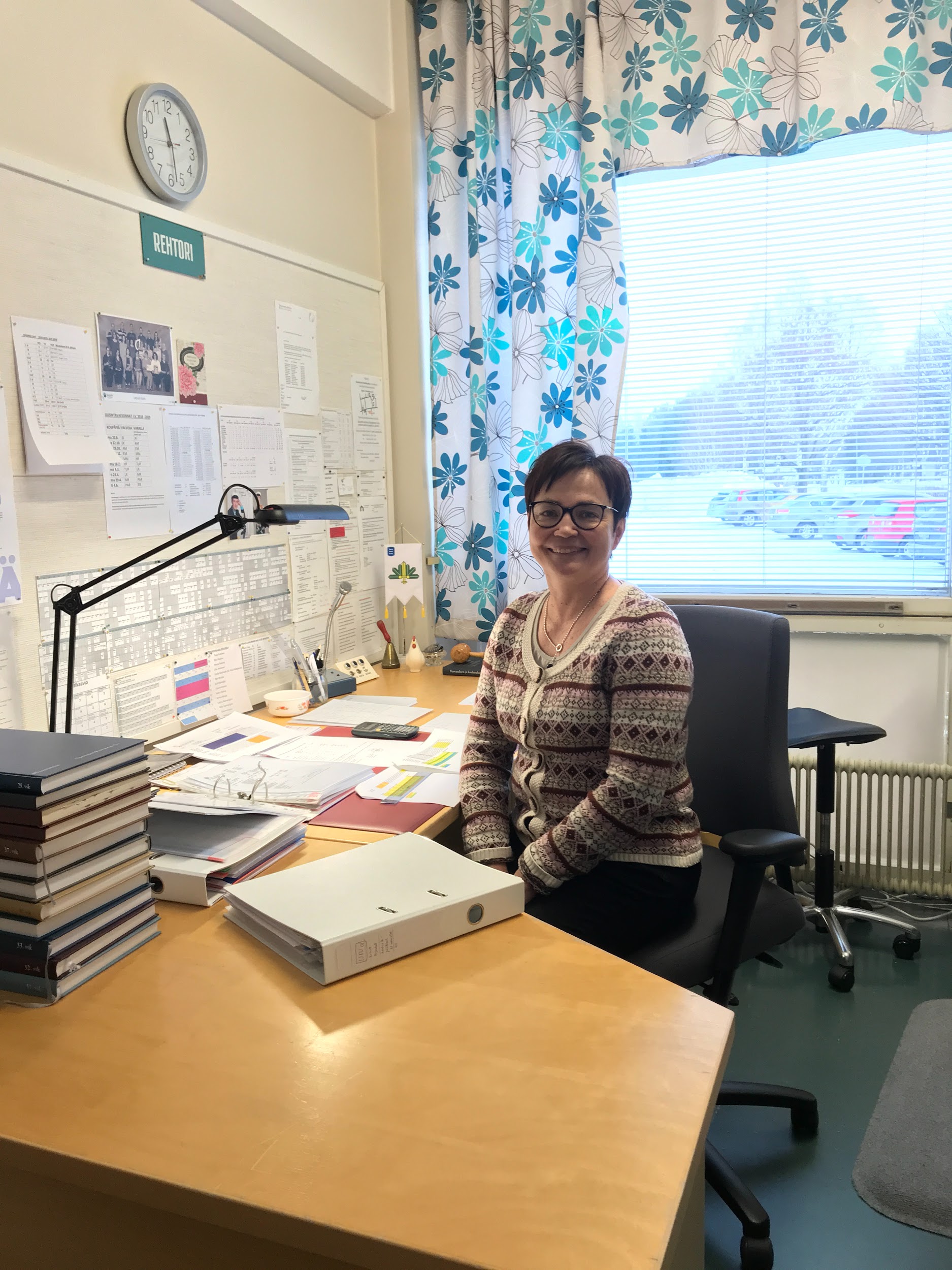 Our headmaster Kaisa Piiparinen.
She has been our headmaster since 2009.
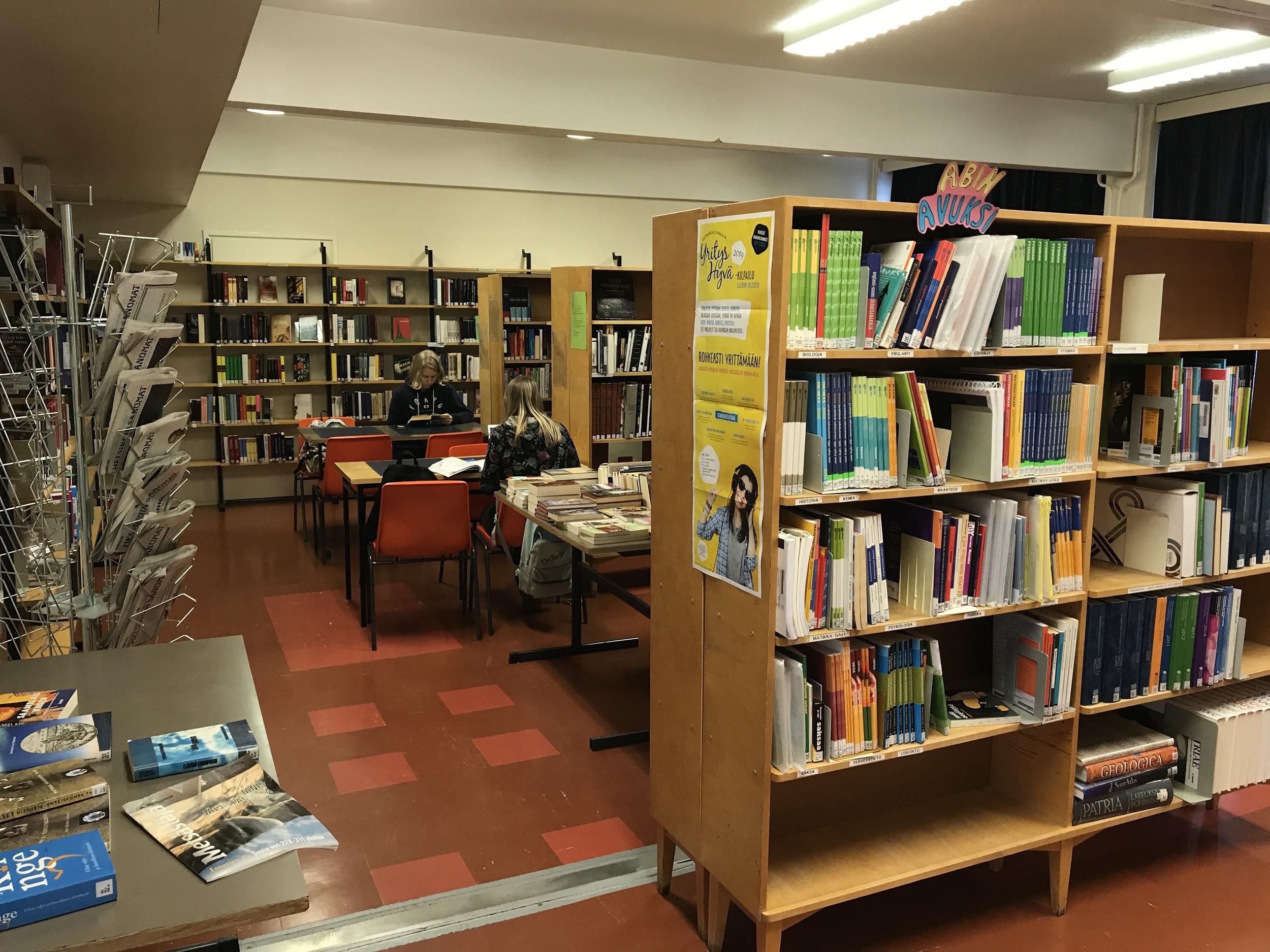 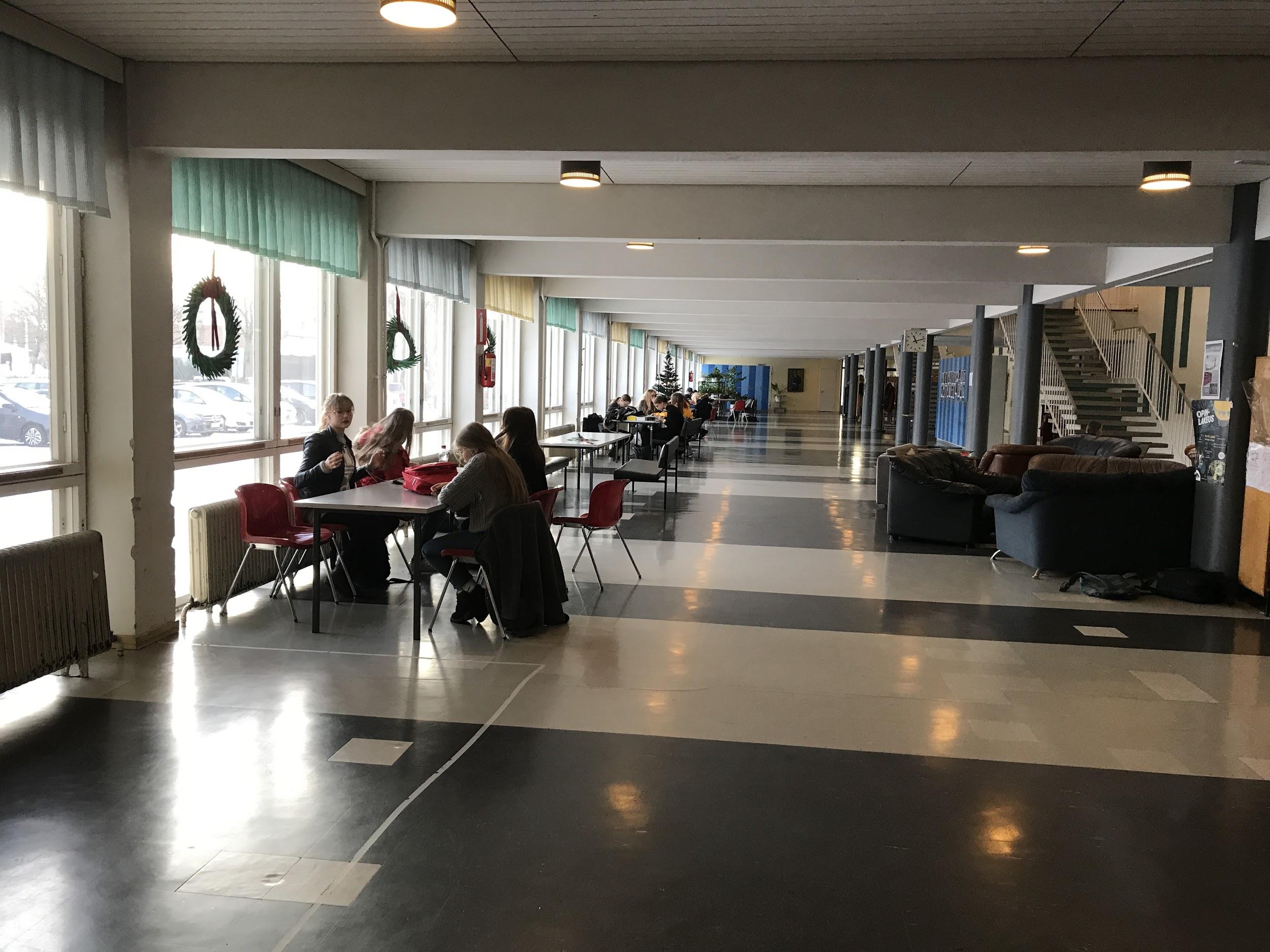 The main hallway
The school library
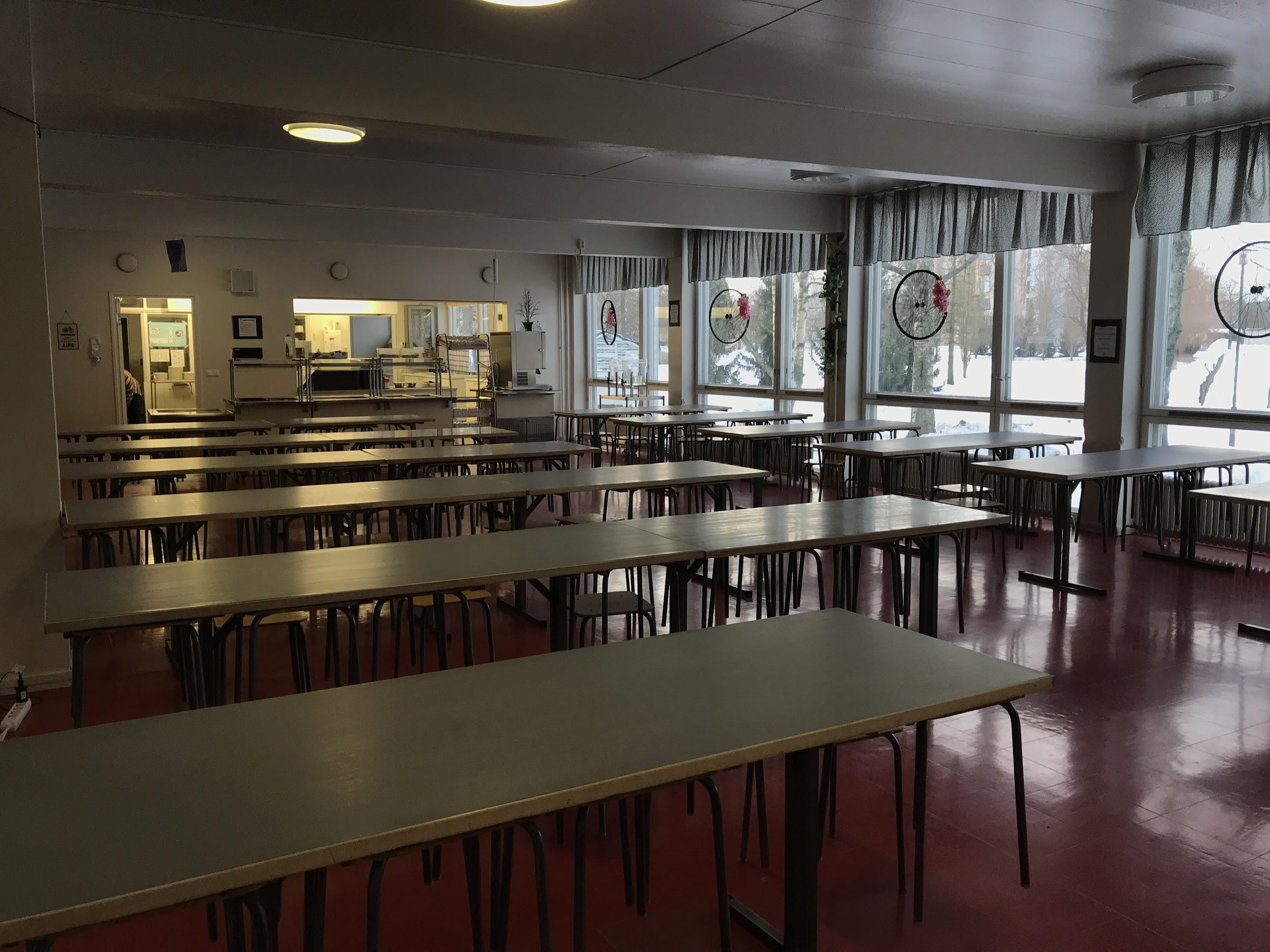 The dining room
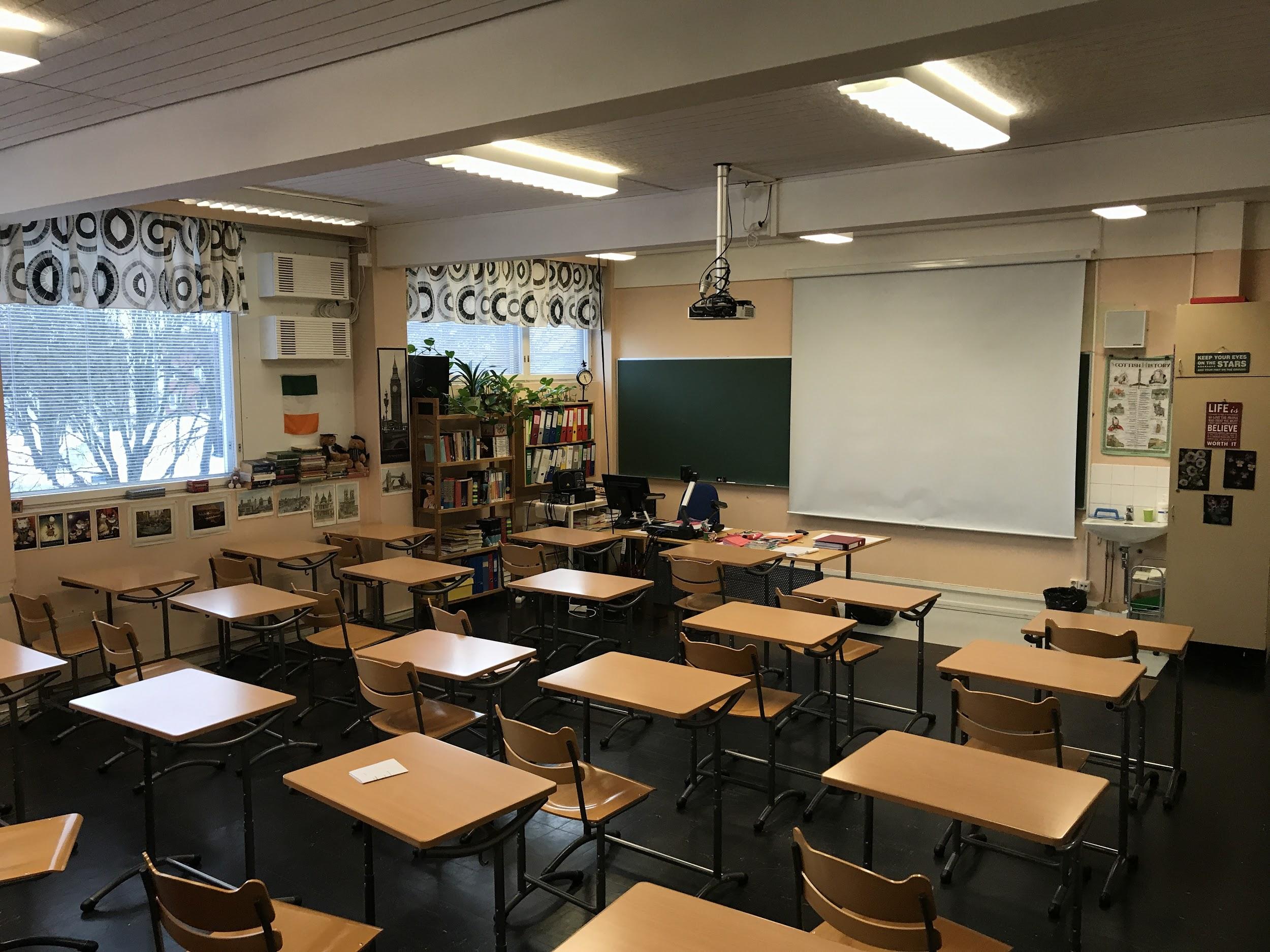 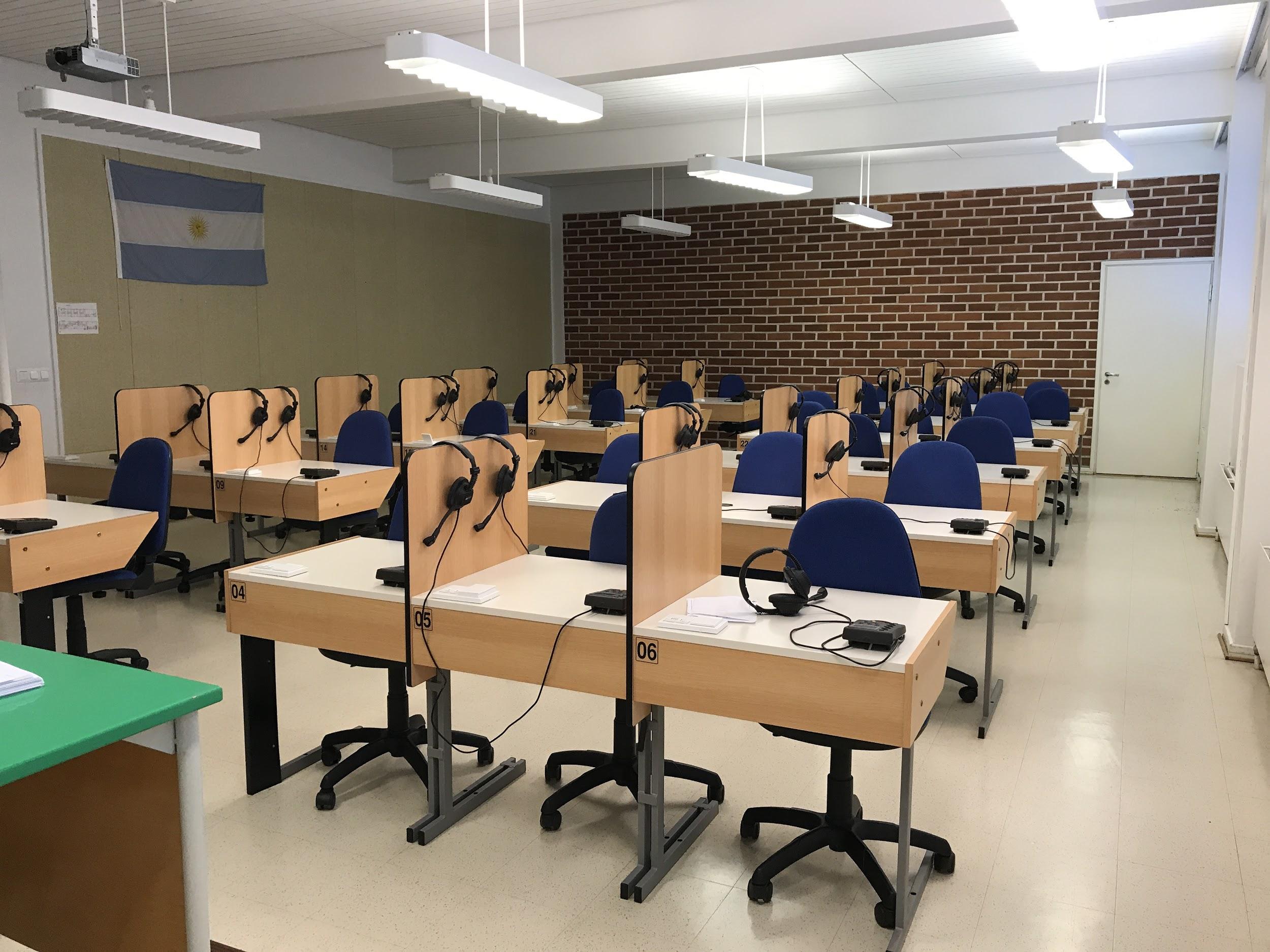 English classroom
The language lab
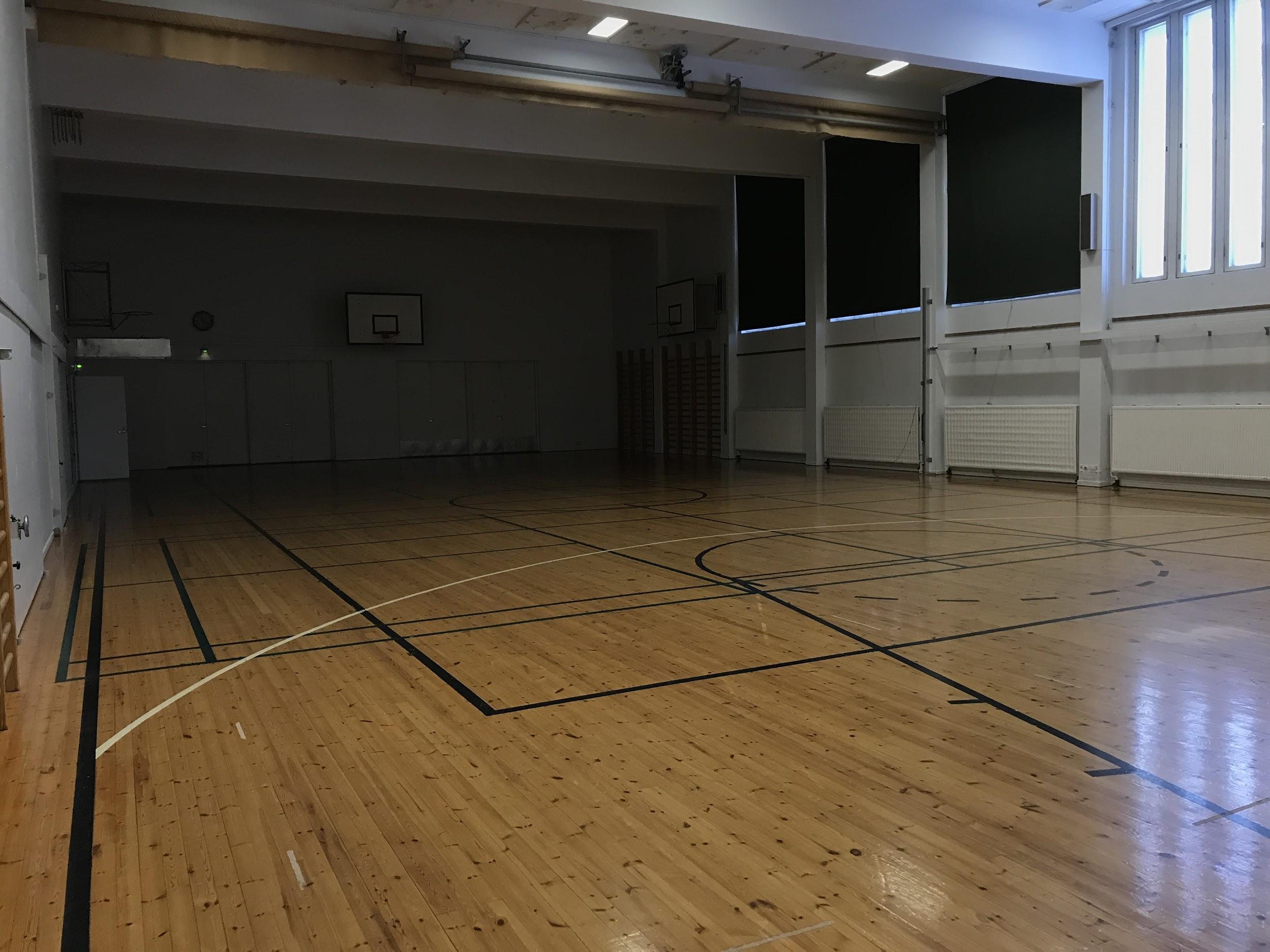 The school gym
Our new school
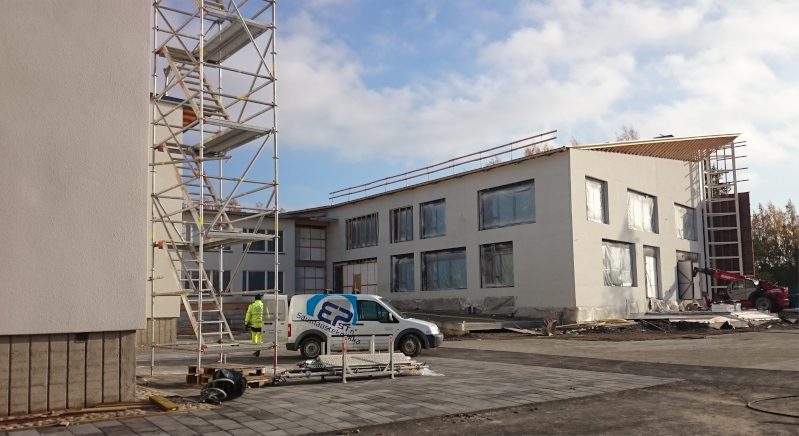 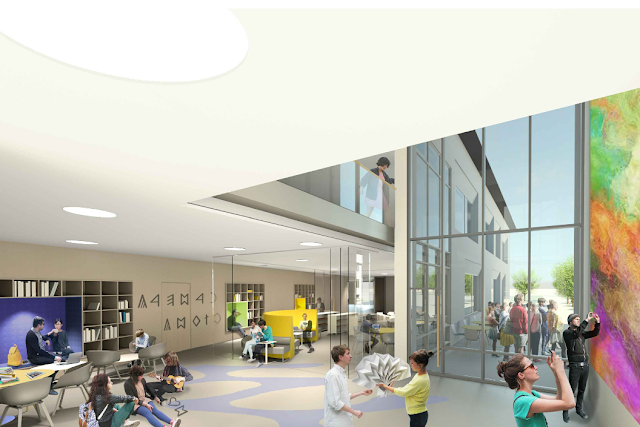 Picture: uusilapuanlukio.blogspot.com
Picture: Arkkitehdit von Boehm - Renell Oy
http://uusilapuanlukio.blogspot.com